মলিনা বিশ্বাস (মলি) 
    সহকারি শিক্ষক (গণিত ও বিজ্ঞান ) 
    বনগ্রাম মাধ্যমিক বিদ্যালয়           
    খোকসা, কুষ্টিয়া ।
    মোবাইলঃ   ০১৭৪৭৪৮৯৪৯২
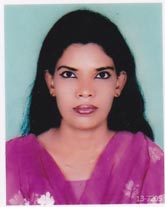 শ্রেণিঃ  নবম     
    বিষয়ঃ  উচ্চতর গণিত   
    অধ্যায়ঃ  একাদশ (স্থানাংক জ্যামিতি)               
    পাঠঃ   সরলরেখার সমীকরণ 
    তারিখঃ ১৩/ 0৫ /২০20 ইং           
    সময়ঃ  ৫0 মিনিট
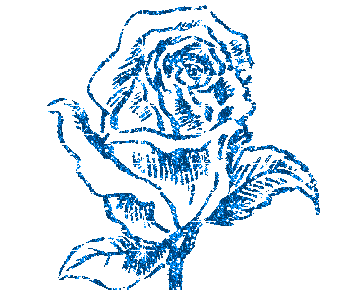 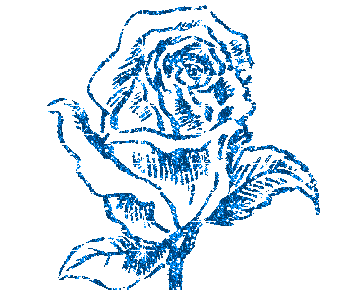 সু-স্বাগতম
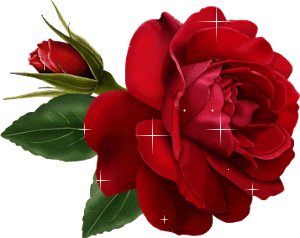 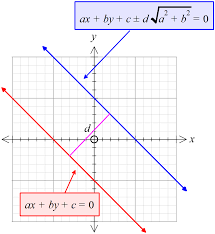 তোমরা চিত্রটি দেখে বুঝতে পারছ?
সরলরেখার সমীকরণ
আচরনিক উদ্দেশ্য
১। ঢালের সজ্ঞা দিতে পারবে ।
২। ঢাল আকৃতি সরলরেখার সমীকরণ নির্ণয় করতে পারবে। 
৩। ঢাল ও নিদিষ্ট বিন্দুগামী রেখার সমীকরণ বের করতে পারবে।
ঢাল এর সংজ্ঞাঃ
১। কোন সরলরেখার x অক্ষের ধনাত্নক দিকের সাথে যে কোণ উৎপন্ন করে তার ত্রিকোণমিতিক tangent কে সরলরেখার ঢাল বলে। ঢালকে সাধারণত m দ্বারা সূচিত করা হয়।
B
Y
C
X
A
ঢাল আকৃতি সরলরেখার সমীকরণ
Y অক্ষ থেকে একটি নিদিষ্ট অংশ ছেদ করে এবং  X অক্ষের সাথে ধনাত্নক কোণ উৎপন্ন করে এরূপ সরলরেখার সমীকরণ , y = mx+c
Note: i সরলরেখাটির ঢাল = m   ii m সর্বদা সসীম 
iii.C =0  হলে সরলরেখাটি মূলবিন্দুগামী এবং সরলরেখাটির সমীকরণ y = mx  
 iv. C হচ্ছে অক্ষ থেকে কর্তিত অংশের পরিমাণ।
B
Y
C
X
A
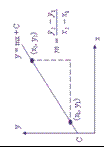 সরলরেখা
উভয় অক্ষকে ছেদকারী
x-অক্ষের
মূলবিন্দুগামী
y-অক্ষের
প্রশ্নঃ(k,0)  বিন্দুগামী ও k ঢালবিশিষ্ট সরলরেখার সমীকরণ k এর মাধ্যমে নির্ণয় কর। যদি রেখাটি (5,6) বিন্দুগামী হয় তবে k এর মান নির্ণয় কর।
দলীয় কাজ
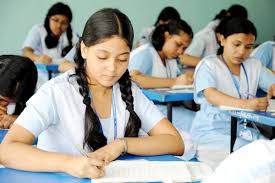 প্রশ্নঃ y- সমান্তরাল 2x-7y+11=0 এবংx+3y =8 রেখাদ্বয়ের ছেদবিন্দু অতিক্রমকারী সরলরেখার সমীকরণ কত?
দলীয় কাজের সমাধান
একক  কাজ
বহুনির্বাচনি প্রশ্ন
১ । i y-2x+5 =0  রেখার ঢাল-2 
ii. 3x+5y = 0 রেখাটি মূলবিন্দুগামী । 
iii.A(0,-a) এবং  B(b,0) হলে AB রেখার সমীকরণ ax-by=ab  
 নিচের কোনটি সঠিক? 
ক   i.  ii.     খ ii., iii.     গ  i.,iii.       ঘ   i.,ii,iii. 
২। A(-1,-2) B(7,-1)বিন্দুগামী সরলরেখার সমীকরণ কোনটি? 

ক   x-8y-15=0                খ   x+8y+15=0
গ x-8y+15                      ঘ 2x-8y-15=0
মুল্যায়ন
বাড়ির কাজ
ধন্যবাদ
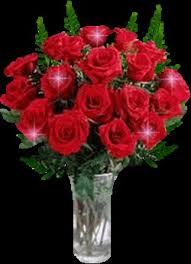